Transformations including vectors;
Distance;
Fractions of numbers;
Exam style questions.
Transformations including vectors;
Distance;
Fractions of numbers;
Exam style questions.
Transformations including vectors;
Distance;
Fractions of numbers;
Exam style questions.
Transformations including vectors;
Distance;
Fractions of numbers;
Exam style questions.
Transformations including vectors;
Distance;
Fractions of numbers;
Exam style questions.
Woodlawn Post 16
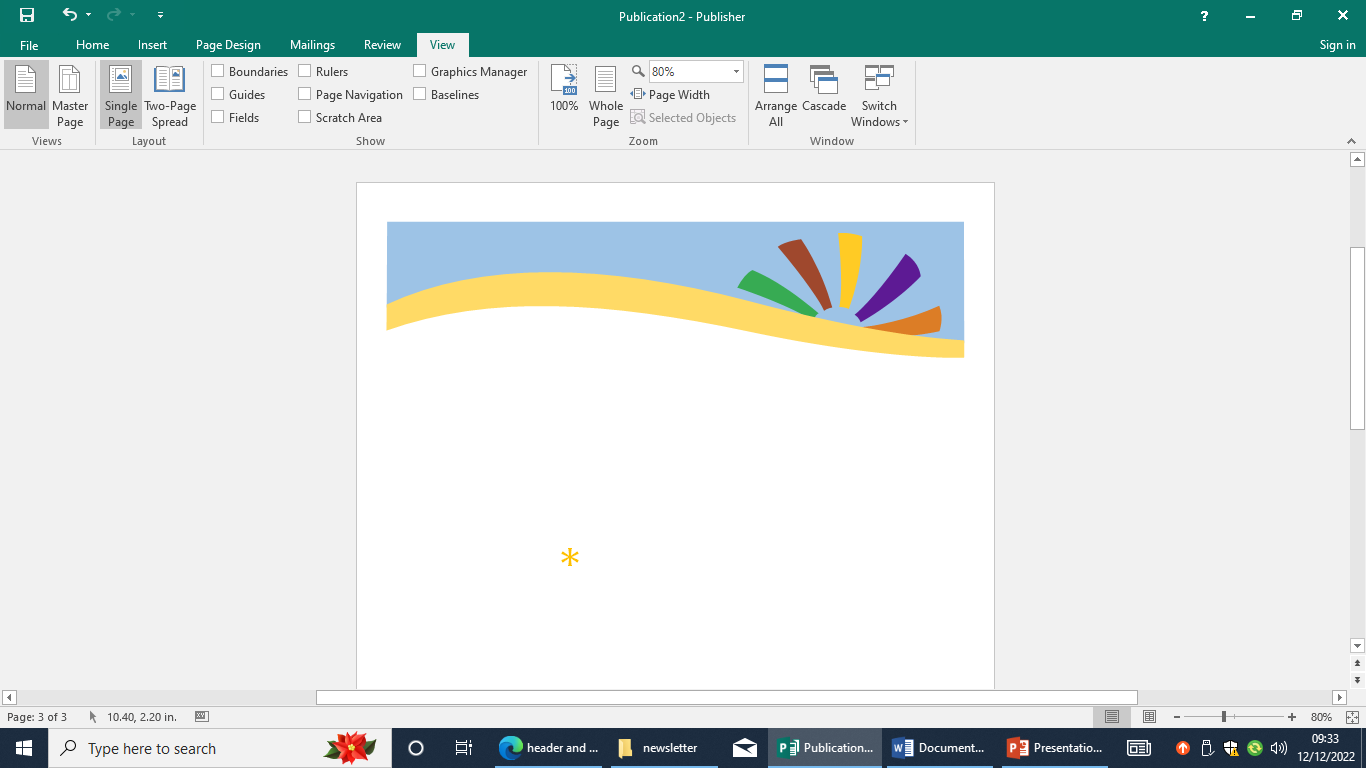 Summer A 2024 Curriculum Newsletter
Class 14 (CJ)
English 
Pupils will continue their study of the EQUALS:Literacy programme. The pupils have already started some of the work for the 'Literacy for Life' component and will develop their spoken language and reading skills by creating board games and producing non-fiction texts such as travel guides. In the second part of the half-term pupils will look at films, scripts and instructional texts that are used in everyday life. This programme will allow pupils to improve their textual and single-word reading comprehension and encourage greater fluency in writing.

Maths
Pupils will further their ability in using, and their understanding of, the four main operations in number work +, -, x, and ÷. They will carry out calculations in these four operations using concrete objects and Numicon, as well as through some mental maths challenges. They will also decide which operation to use when working out words problems based in real world scenarios.

Science
Our next AQA Unit award for Science will be ‘States of matter and reversible and irreversible changes.’ They will classify changes as reversible and irreversible as well as carry out an investigation into the solubility of everyday of everyday solids. They will then move onto the next unit – ‘electricity’ in which they will make circuits using various components.

Community Learning 
In Community Travel pupils will continue to build their confidence in using public transport and managing social relationships while out in the Community. With the weather getting better, we will spend more time outside, visiting parks and taking a trip over to South Shields on the Ferry so arriving at school wearing appropriate clothes will be important on our days out. Where possible pupils are encouraged to practice their money skills to purchase a small snack or item when we are out. 

Sport in the Community
Pupils will keep on improving their fitness and stamina by continuing to visit Contours gym at Tynemouth Pool. Pupils will extend the time spent on the cardio-vascular machines including the treadmill, bike, cross trainer and rowing machine. We will also improve our road safety skills while walking to and from the gym.
Humanities – R.E.
Pupils will further their understanding of festivals in the Jewish and Buddhist faiths. They will explore the origins of the Jewish festival of Passover, research how it is celebrated and take part in a Seder meal. Pupils will then investigate why and how Buddhists celebrate Vesak and the meaning of Vesak symbols including the lotus flower and lanterns.

Creativity – Creativity – Drama
Pupils will develop their ability to express emotions or a message through their use of movement and gesture. They will practise simple mime techniques and take part in mirroring activities with a partner. They will then work in small groups to create a performance piece to share a short story with the class. 

Computing - Pleasure, leisure and information
Pupils will further their ability to take and augment digital images. They will take a range of images both with the classroom and in the garden of our bungalow. They will then use filters, add shapes and text to their images and put these images together in a presentation. They will then add animations and transitions to their presentation, before sharing it with their peers.

Living Skills – outdoor gardening
Pupils will research which fruit and vegetables are best sown in April and May, and where they can be bought. 
They will also prepare the pots/soil that the seeds will be sown in before planting the seeds. They will then tend the pots and soil till the plants are ready to harvest.

PSD – Family and Friends
Pupils will further their understanding of the importance of friends. They will further their understanding of different types of friends and acquaintances, how friends can help each other and what friends do together. They will explore how friends support each other, show respect for each other, have fun together and feel safe when they are together.
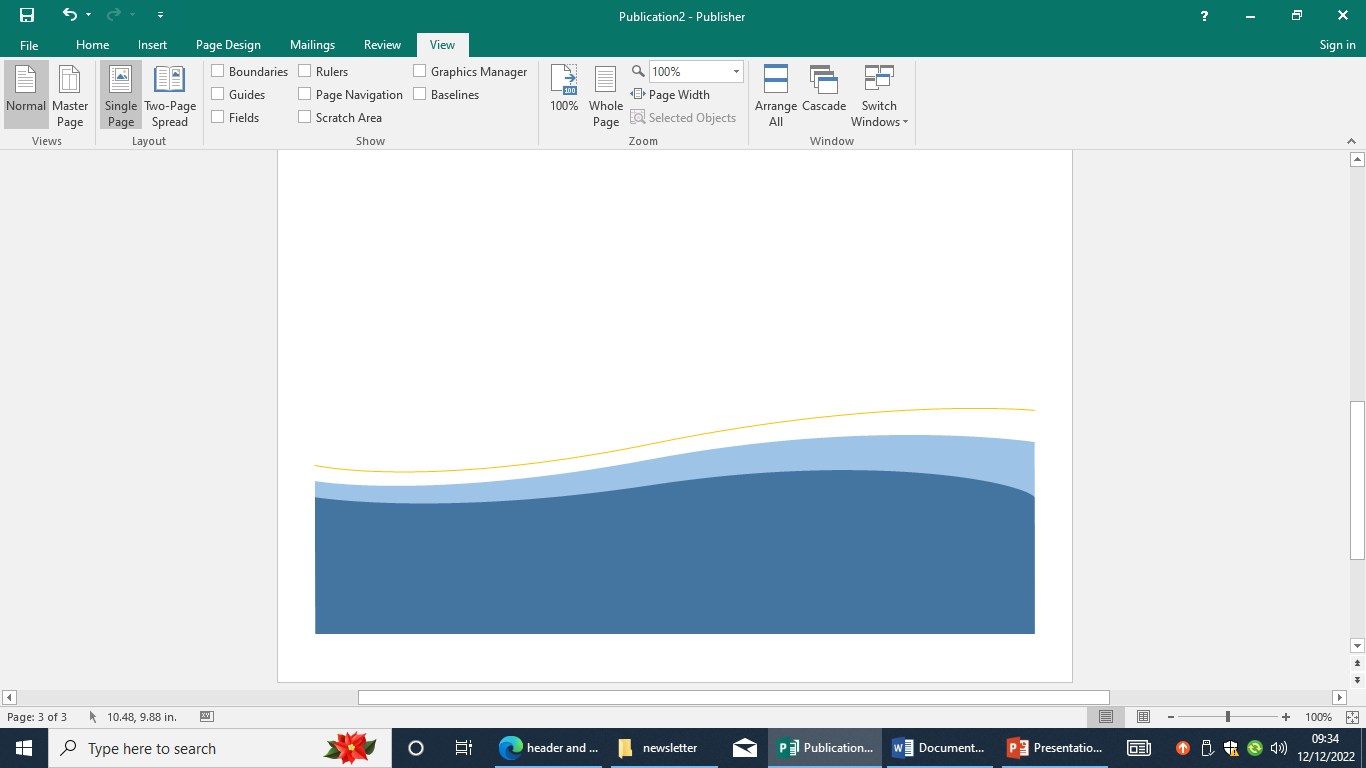 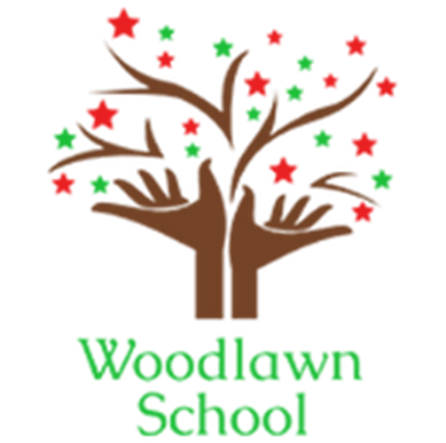 Woodlawn Post 16
Woodlawn Post 16
Woodlawn Post 16
Woodlawn Post 16
Woodlawn Post 16
Autumn B Curriculum Newsletter
Autumn B Curriculum Newsletter
Autumn B Curriculum Newsletter
Autumn B Curriculum Newsletter
Autumn B Curriculum Newsletter
Group A
Group A
Group A
Group A
Group A
ICT / Digital Media/ Photography - Tyne on Your Side Project
This half term students will combine their ICT, Digital Media and Photography skills  and will work towards a OCN London Level 1 qualification in Photography and Employability Skills. Students will take part in sessions developing employability skills, interview practice, job searching, building a CV and money advice.

Photography unit. With an aim to highlight their story through a creative outlet
whilst gaining a qualification.
ICT / Digital Media/ Photography - Tyne on Your Side Project
This half term students will combine their ICT, Digital Media and Photography skills  and will work towards a OCN London Level 1 qualification in Photography and Employability Skills. Students will take part in sessions developing employability skills, interview practice, job searching, building a CV and money advice.

Photography unit. With an aim to highlight their story through a creative outlet
whilst gaining a qualification.
ICT / Digital Media/ Photography - Tyne on Your Side Project
This half term students will combine their ICT, Digital Media and Photography skills  and will work towards a OCN London Level 1 qualification in Photography and Employability Skills. Students will take part in sessions developing employability skills, interview practice, job searching, building a CV and money advice.

Photography unit. With an aim to highlight their story through a creative outlet
whilst gaining a qualification.
ICT / Digital Media/ Photography - Tyne on Your Side Project
This half term students will combine their ICT, Digital Media and Photography skills  and will work towards a OCN London Level 1 qualification in Photography and Employability Skills. Students will take part in sessions developing employability skills, interview practice, job searching, building a CV and money advice.

Photography unit. With an aim to highlight their story through a creative outlet
whilst gaining a qualification.
ICT / Digital Media/ Photography - Tyne on Your Side Project
This half term students will combine their ICT, Digital Media and Photography skills  and will work towards a OCN London Level 1 qualification in Photography and Employability Skills. Students will take part in sessions developing employability skills, interview practice, job searching, building a CV and money advice.

Photography unit. With an aim to highlight their story through a creative outlet
whilst gaining a qualification.
ASDAN Short Course (Expressive Arts) 
Students will learn and demonstrate techniques in different forms of expressive arts (eg visual arts, performing arts, music, crafts, writing). Students will develop an awareness of how creative expression and enjoyment of the Arts can have a positive impact on mental health and wellbeing. Students will develop their own creative voice and produce their own original work. They will gain an understanding of the importance of Arts and creativity in society and industry.

Creative 
Students will learn about Art and Crafts from around the world. Students will explore a range of media and techniques and create their own artwork. Students will also create artwork in response to Remembrance Day and design artwork for the Woodlawn School Christmas Card. 
GCSE Art and GCSE Photography
Several students will continue working towards their GCSE Art and GCSE Photography qualification studying Natural forms.
ASDAN Short Course (Expressive Arts) 
Students will learn and demonstrate techniques in different forms of expressive arts (eg visual arts, performing arts, music, crafts, writing). Students will develop an awareness of how creative expression and enjoyment of the Arts can have a positive impact on mental health and wellbeing. Students will develop their own creative voice and produce their own original work. They will gain an understanding of the importance of Arts and creativity in society and industry.

Creative 
Students will learn about Art and Crafts from around the world. Students will explore a range of media and techniques and create their own artwork. Students will also create artwork in response to Remembrance Day and design artwork for the Woodlawn School Christmas Card. 
GCSE Art and GCSE Photography
Several students will continue working towards their GCSE Art and GCSE Photography qualification studying Natural forms.
ASDAN Short Course (Expressive Arts) 
Students will learn and demonstrate techniques in different forms of expressive arts (eg visual arts, performing arts, music, crafts, writing). Students will develop an awareness of how creative expression and enjoyment of the Arts can have a positive impact on mental health and wellbeing. Students will develop their own creative voice and produce their own original work. They will gain an understanding of the importance of Arts and creativity in society and industry.

Creative 
Students will learn about Art and Crafts from around the world. Students will explore a range of media and techniques and create their own artwork. Students will also create artwork in response to Remembrance Day and design artwork for the Woodlawn School Christmas Card. 
GCSE Art and GCSE Photography
Several students will continue working towards their GCSE Art and GCSE Photography qualification studying Natural forms.
ASDAN Short Course (Expressive Arts) 
Students will learn and demonstrate techniques in different forms of expressive arts (eg visual arts, performing arts, music, crafts, writing). Students will develop an awareness of how creative expression and enjoyment of the Arts can have a positive impact on mental health and wellbeing. Students will develop their own creative voice and produce their own original work. They will gain an understanding of the importance of Arts and creativity in society and industry.

Creative 
Students will learn about Art and Crafts from around the world. Students will explore a range of media and techniques and create their own artwork. Students will also create artwork in response to Remembrance Day and design artwork for the Woodlawn School Christmas Card. 
GCSE Art and GCSE Photography
Several students will continue working towards their GCSE Art and GCSE Photography qualification studying Natural forms.
ASDAN Short Course (Expressive Arts) 
Students will learn and demonstrate techniques in different forms of expressive arts (eg visual arts, performing arts, music, crafts, writing). Students will develop an awareness of how creative expression and enjoyment of the Arts can have a positive impact on mental health and wellbeing. Students will develop their own creative voice and produce their own original work. They will gain an understanding of the importance of Arts and creativity in society and industry.

Creative 
Students will learn about Art and Crafts from around the world. Students will explore a range of media and techniques and create their own artwork. Students will also create artwork in response to Remembrance Day and design artwork for the Woodlawn School Christmas Card. 
GCSE Art and GCSE Photography
Several students will continue working towards their GCSE Art and GCSE Photography qualification studying Natural forms.
GCSE Maths
In Maths this term students will cover addition and subtraction revision, volume, transformations including vectors, distance, fractions of numbers and continue to practice  exam style questions.

￼
￼
￼
￼
GCSE Maths
In Maths this term students will cover addition and subtraction revision, volume, transformations including vectors, distance, fractions of numbers and continue to practice  exam style questions.

￼
￼
￼
￼
GCSE Maths
In Maths this term students will cover addition and subtraction revision, volume, transformations including vectors, distance, fractions of numbers and continue to practice  exam style questions.

￼
￼
￼
￼
GCSE Maths
In Maths this term students will cover addition and subtraction revision, volume, transformations including vectors, distance, fractions of numbers and continue to practice  exam style questions.

￼
￼
￼
￼
GCSE Maths
In Maths this term students will cover addition and subtraction revision, volume, transformations including vectors, distance, fractions of numbers and continue to practice  exam style questions.

￼
￼
￼
￼
Sport in the Community
This half term pupils will continue to improve their fitness and stamina by walking in the local area. Students also have the option to visit the local Leisure centre where students get introduced to using the Gym or swim on a weekly basis.
Sport in the Community
This half term pupils will continue to improve their fitness and stamina by walking in the local area. Students also have the option to visit the local Leisure centre where students get introduced to using the Gym or swim on a weekly basis.
Sport in the Community
This half term pupils will continue to improve their fitness and stamina by walking in the local area. Students also have the option to visit the local Leisure centre where students get introduced to using the Gym or swim on a weekly basis.
Sport in the Community
This half term pupils will continue to improve their fitness and stamina by walking in the local area. Students also have the option to visit the local Leisure centre where students get introduced to using the Gym or swim on a weekly basis.
Sport in the Community
This half term pupils will continue to improve their fitness and stamina by walking in the local area. Students also have the option to visit the local Leisure centre where students get introduced to using the Gym or swim on a weekly basis.
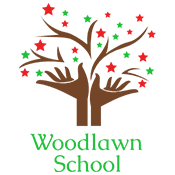 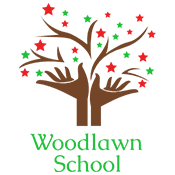 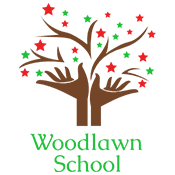 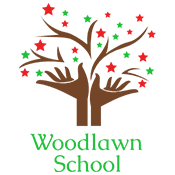 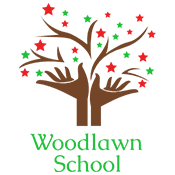